まちがえやすいおくりがなクイズ２年生
小学校で習う漢字の送り仮名を答えるクイズです。しっかり覚えましょう。
１
正しい　おくりがなを　こたえなさい。
交わる？
交る？
まじわる
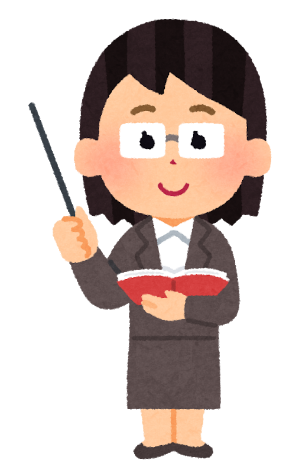 交
まじわる
十、土は小学校１年生の漢字
２
正しい　おくりがなを　答えなさい。
交じる？
交る？
まじる
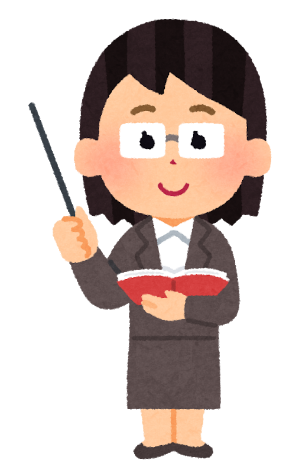 交
まじる
十、土は小学校１年生の漢字
３
正しい　おくりがなを　答えなさい。
細かい？
細い？
こまかい
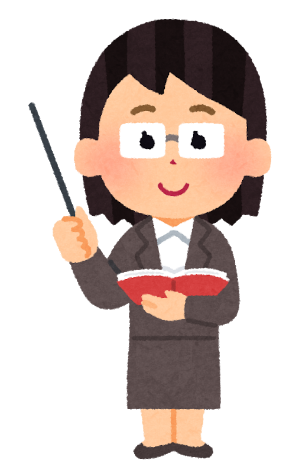 細
こまかい
十、土は小学校１年生の漢字
４
正しい　おくりがなを　答えなさい。
細い？
細そい？
ほそい
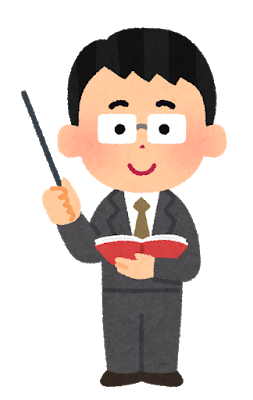 細
ほそい
十、土は小学校１年生の漢字
５
正しい　おくりがなを　答えなさい。
当たる？
当る？
あたる
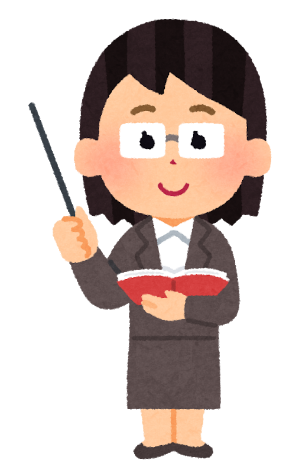 当
あたる
十、土は小学校１年生の漢字
６
正しい　おくりがなを　答えなさい。
行う？
行なう？
おこなう
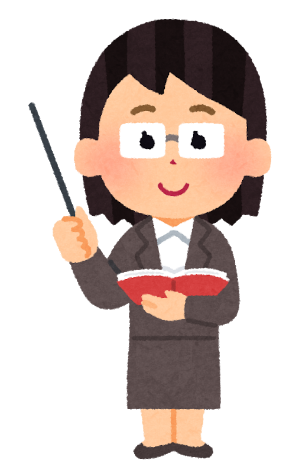 行
おこなう
十、土は小学校１年生の漢字
７
正しい　おくりがなを　答えなさい。
用いる？
用る？
もちいる
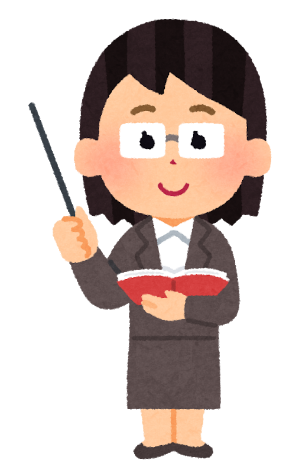 用
もちいる
十、土は小学校１年生の漢字
８
正しい　おくりがなを　答えなさい。
食べる？
食る？
たべる
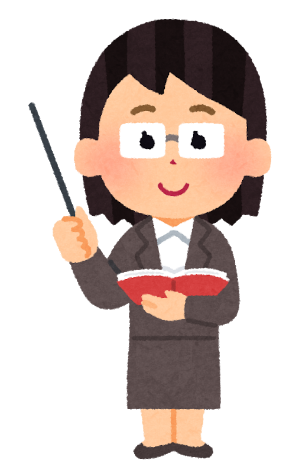 食
たべる
十、土は小学校１年生の漢字
９
正しい　おくりがなを　答えなさい。
考える？
考がえる？
考る？
かんがえる
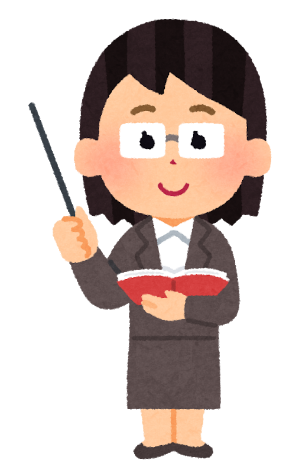 考
かんがえる
十、土は小学校１年生の漢字
10
正しい　おくりがなを　答えなさい。
歩く？
歩るく？
あるく
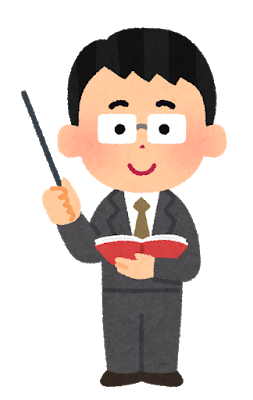 歩
あるく
十、土は小学校１年生の漢字